MICRO: Mejora de la Competitividad
 de Microempresas en Áreas Rurales
Módulo 6: Creando competencias en las microempresas rurales
Preparado por el Consorcio para el proyecto: “Irish Rural Link – National University of Ireland Maynooth- CDI – EEO GROUP SA- IHF asbl – IDP - Internet Web Solutions SL”
Herramientas para crear Redes
Visión general
2
Herramientas para crear Redes
Objetivo de la unidad
Esta unidad tiene como objetivo proporcionar un conjunto de herramientas básicas para microempresas rurales que desean establecer una red
3
Herramientas para crear Redes
Resultados esperados del aprendizaje
Al final del módulo seremos capaces de:
Saber que es una red
Conocer las características de los distintos tipos de redes
Conocer los conceptos básicos de configurar una red
4
Herramientas para crear Redes
¿Qué es una red?
Nombre: Una red es un grupo o sistema de personas o cosas interconectadas

Verbo: Crear redes es la capacidad de interactuar con otros para intercambiar información y desarrollar contactos sociales o profesionales.
5
Herramientas para crear Redes
¿Qué es una red?
Son emprendedores que comparten objetivos comunes, e intercambian intencionadamente información y/o colaboran en actividades para abordar esos objetivos.
Pueden tener otros nombres: grupos colaborativos, círculos sociales, grupos de mentores, grupos de discusión, asociaciones de aprendizaje, etc.
Se puede participar en una red sin darse cuenta – puede ser informal
6
Herramientas para crear Redes
Las redes pueden variar desde intercambios informales sueltos hasta grupos formales contractuales o de membresía:
Tipos de Redes
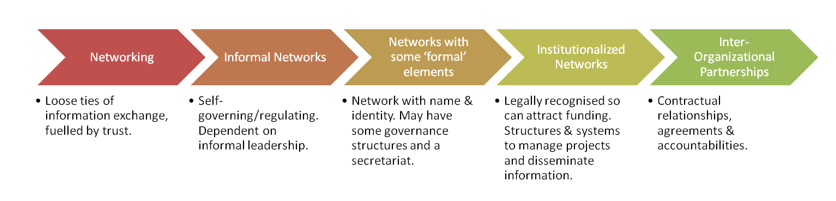 7
Herramientas para crear Redes
Importancia del  networking
Fuente: https://www.youtube.com/watch?v=eE8AzBJy9uE 
Video You tube 7 minutos
8
Herramientas para crear Redes
Características de las Redes
Características Generales:
Creadas para un propósito
Pueden ser Informales y/o formales 
Pueden tener múltiples funciones
Pueden existir a nivel local, regional, nacional o internacional
Pueden ser reales (cara a cara, presenciales), virtuales (online), o una mezcla de ambas
Pueden existir a corto o largo plazo
9
Herramientas para crear Redes
Tipos de Redes para configurar
Unirse a una rama de una red existente
Más rápido
Disponible una plantilla lista para usar
Soporte de otros miembros de la red disponibles
Puede no cumplir completamente con los requisitos de competencia
Menos flexibilidad
Herramientas para crear Redes
Tipos de Redes para configurar
Configurando una Nueva Red
Puede hacerse a medida según los requisitos
Más flexibilidad
Más lento
Necesidad de diseñar la red desde cero
Necesidad de buscar apoyo de personas afines
Herramientas para crear Redes
Vídeo de 2 Minutos https://www.youtube.com/watch?v=ox_NeZhy7OU
Creando una pequeña red de empresas
Este vídeo sugiere los pasos a dar para crear una pequeña red de empresas
12
Herramientas para crear Redes
Creando una red
¿Qué forma tomará? 
Rango de informal a formal

Declaración de Visión y Misión para la red:
Establece las aspiraciones y objetivos de la Red

Reglas de participación para la Red:
Incluso los grupos informales necesitan reglas básicas
Socios, cuotas, reuniones, actividades
Herramientas para crear Redes
Formato de una Red
Depende de como sea de formal el grupo

Mínimo – tener un presidente y un secretario para reuniones de liderazgo y reuniones normales

Los grupos más formales deben abordar los problemas de gobernanza

La tesorería es importante si tenemos cuotas o recolección de fondos
Herramientas para crear Redes
Consideraciones sobre las reuniones de una Red
Frecuencia

Lugar de encuentro:
Coste
Tamaño (cuantos socios)
Localización (facilidad de acceso, distancia)
¿Opción de reuniones virtuales?

Agenda:
Enfoque de la reunión
Considerar el tener oradores invitados
Herramientas para crear Redes
Evaluación de las Necesidades de una Red
Investigar Redes disponibles
Incluyendo locales/regionales/nacionales/internacionales

¿Existen redes que se adapten a tus necesidades?

¿Qué tipos de redes faltan?

¿En tu área quién estaría interesado en unirse a este tipo de red?
Herramientas para crear Redes
E-book descargable
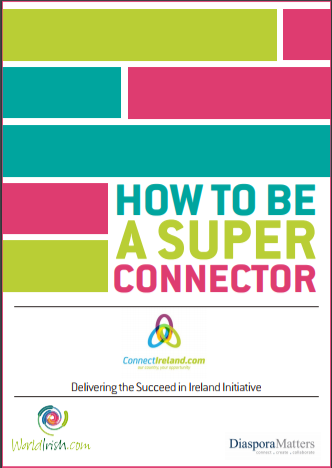 Aquí hay un sencillo e-book descargable


Como ser un super conector
http://connectireland.com/blog_info.aspx?title=New_e-book_urges_effective_networking_in_bid_to_create_jobs_in_Ireland&ar=787
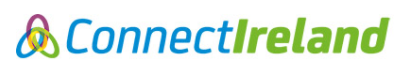 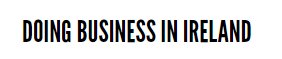 17
Herramientas para crear Redes
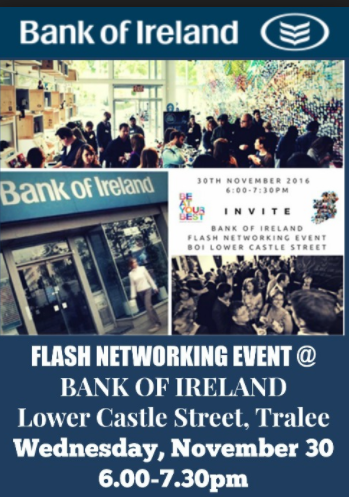 Eventos de Networking
Aprovecha los eventos de networking como este – ya que habrá uno cerca de tí
18
Herramientas para crear Redes
Financiando una Red
Gastos:
Reuniones
Otros eventos: Talleres, mentoring, oradores invitados
Actividades promocionales: página web, publicidad
Gastos de funcionamiento: Papelería, teléfono, salarios

Financiación:
Cuotas de socios: anuales, por reunión
Eventos de recaudación de fondos
¿Otros recursos?
Herramientas para crear Redes
Beneficios para los Socios de una Red
Mayor Visibilidad
Aislamiento Reducido
Mayor Credibilidad
Mayor Acceso
Mayor Eficacia
Efecto Multiplicador
Solidaridad y Soporte
20
Fin del módulo
¡Gracias por su atención! 
21